A robust and prior knowledge independent method to interpret NNLS T2 relaxation results
Guilhem Pagès
Amidou Traoré
Jean-Marie Bonny
Why measuring T2?
Easy to measure
 Low-field NMR
 All type of environments
 Highly informative
 Water mobility / interactions
 Wide range of applications
 From food products to medical science
How to analyse experimental data?
T2 analysis
[Speaker Notes: Expression for discret T2, the sum is remplaced by an integral for continuous T2]
NNLS algorithm
A priori known constraints
 T2 values known (decomposition basis)
 Positive amplitudes

 Addition of a regularization parameter: user-dependant
Example of NNLS analysis
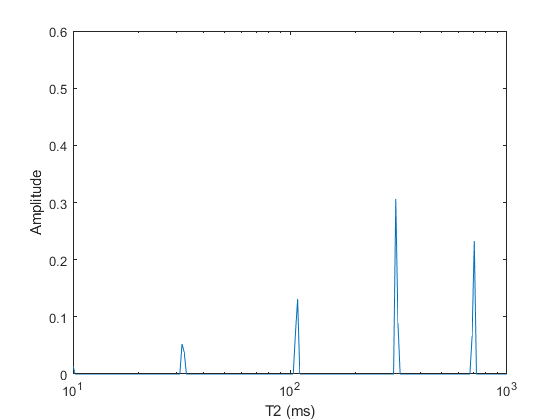 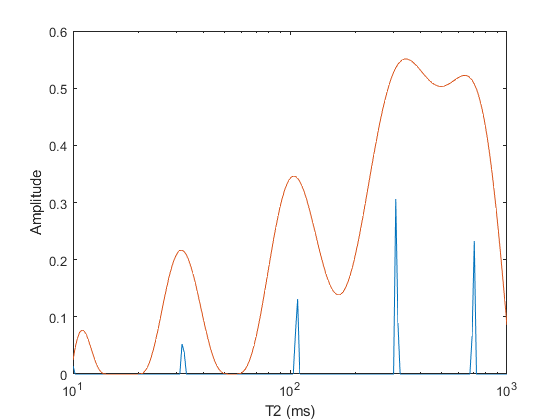 L2 regularization
l =1.015
[Speaker Notes: NNLS gives sparse response
Another lambda will gove another response. The question is do we really need to do this regularization]
Can we have an user-independent analysis method?
[Speaker Notes: In other words, can our analysis be free of any regularization. This point deserves further studies]
Monté-Carlo simulations
Pure-FID with known T2 parameters
 Discrete, continuous or pseudo continuous models

 Generation of 10,000 noisy FIDs

 NNLS fitting without regularization (decomposition basis logarithmically spaced)
[Speaker Notes: We generated three FID. The first one contained three discrete T2, the second a pure continuous T2 distribution while the third one 3 T2 component having a gaussian distribution around the T2 values]
Discrete model
T2: 5, 50, 500 ms
Amplitudes: 0.33

TE: 1 ms
SNR: 10 000

Basis: 1 to 1000 ms
	40 points
	100 points
	200 points
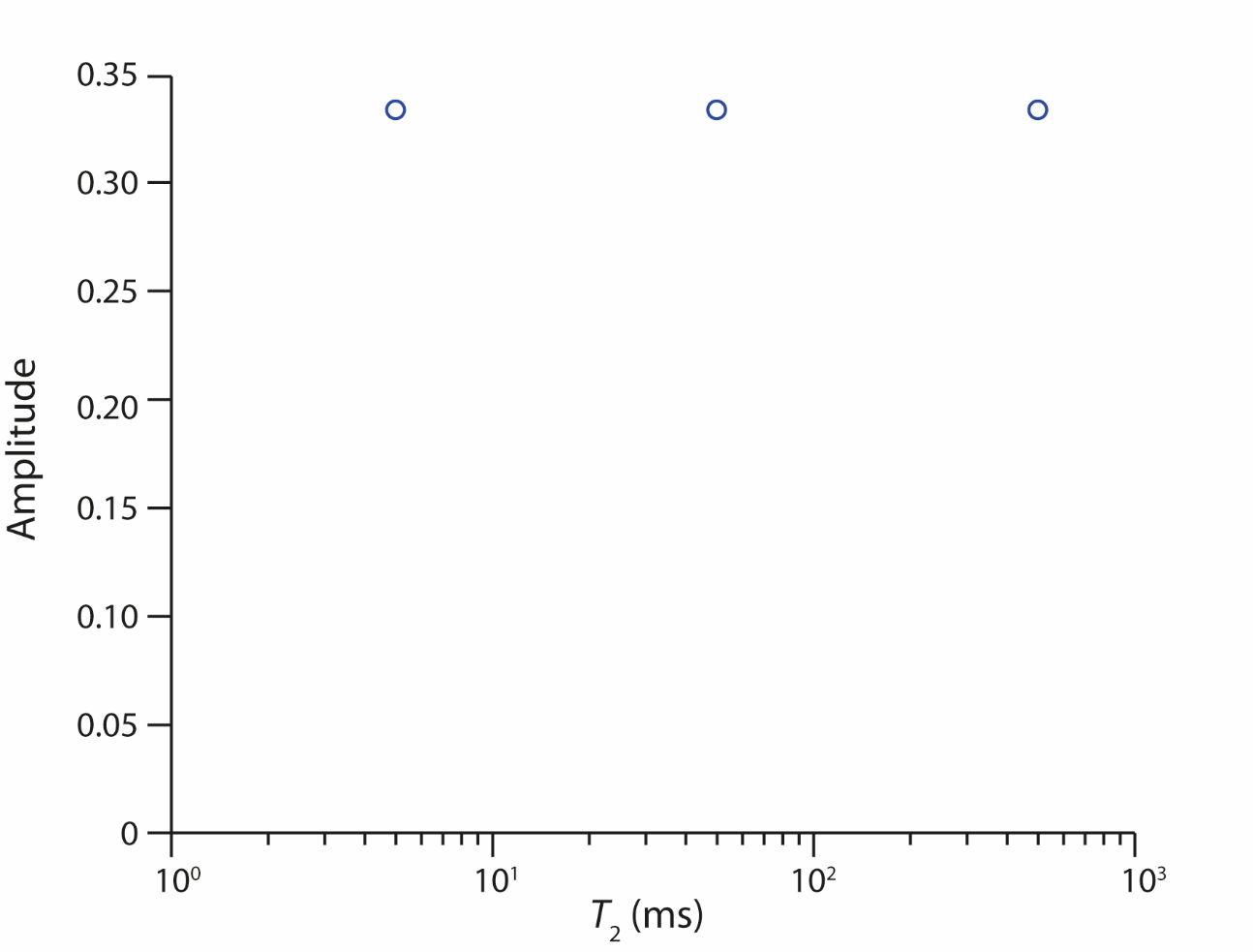 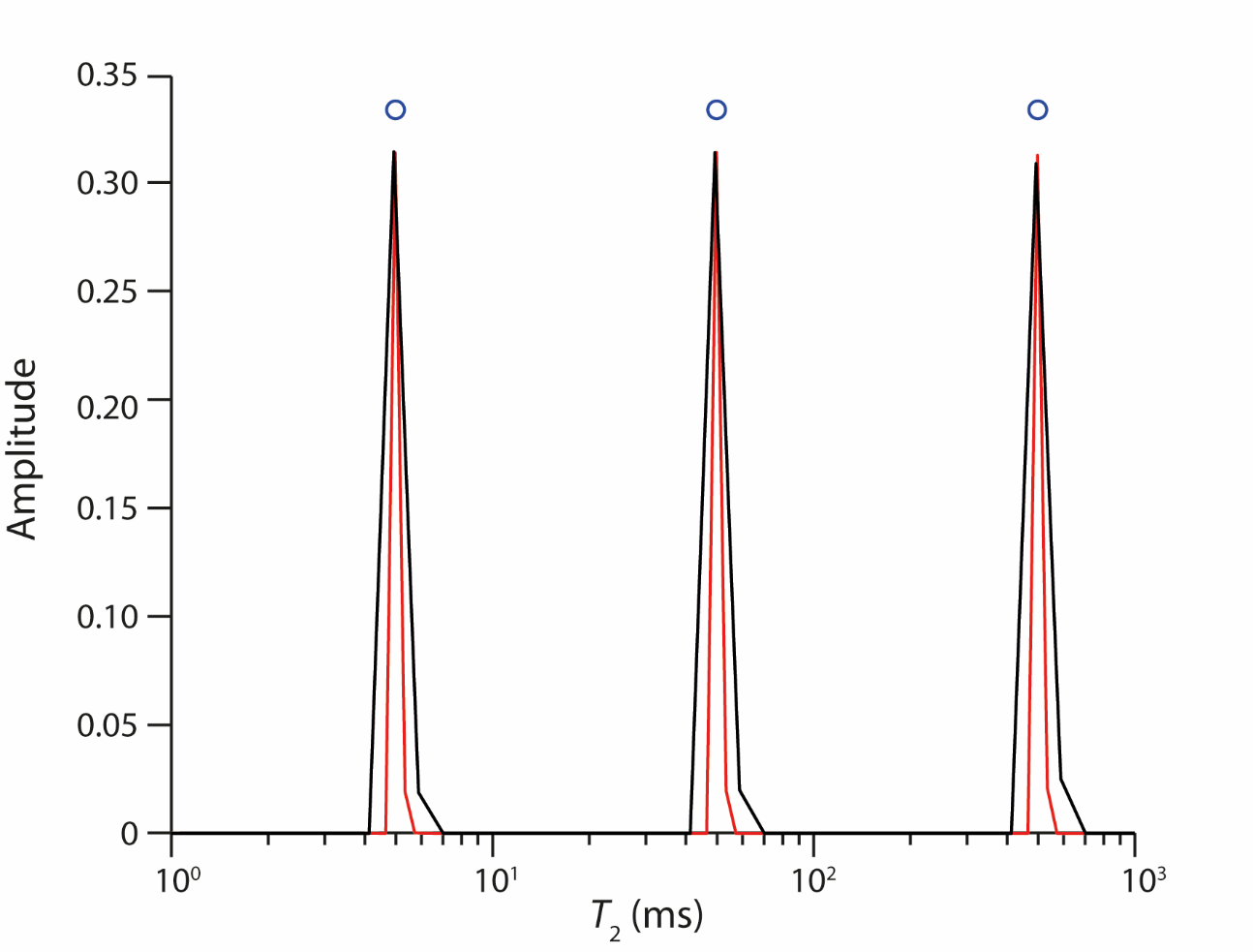 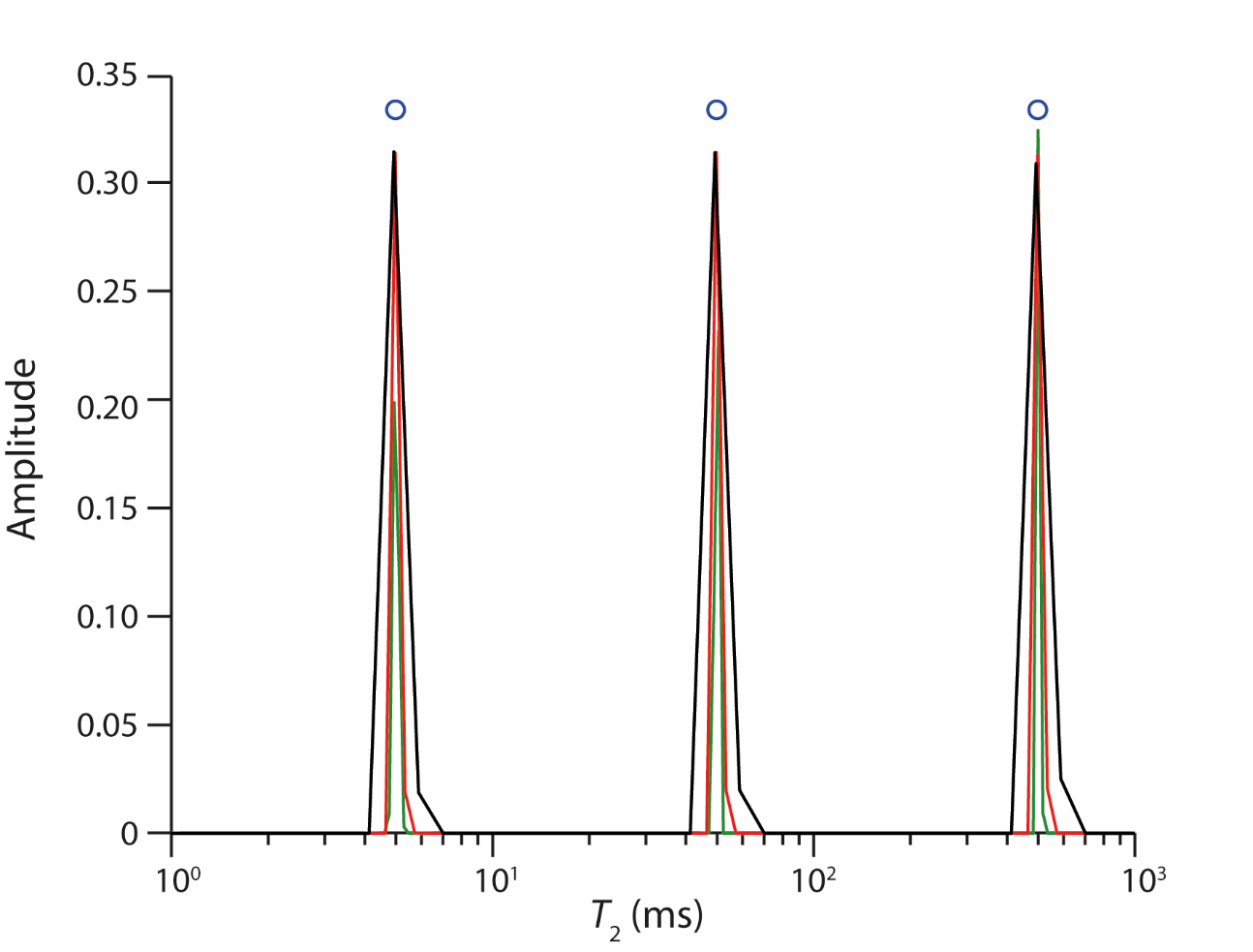 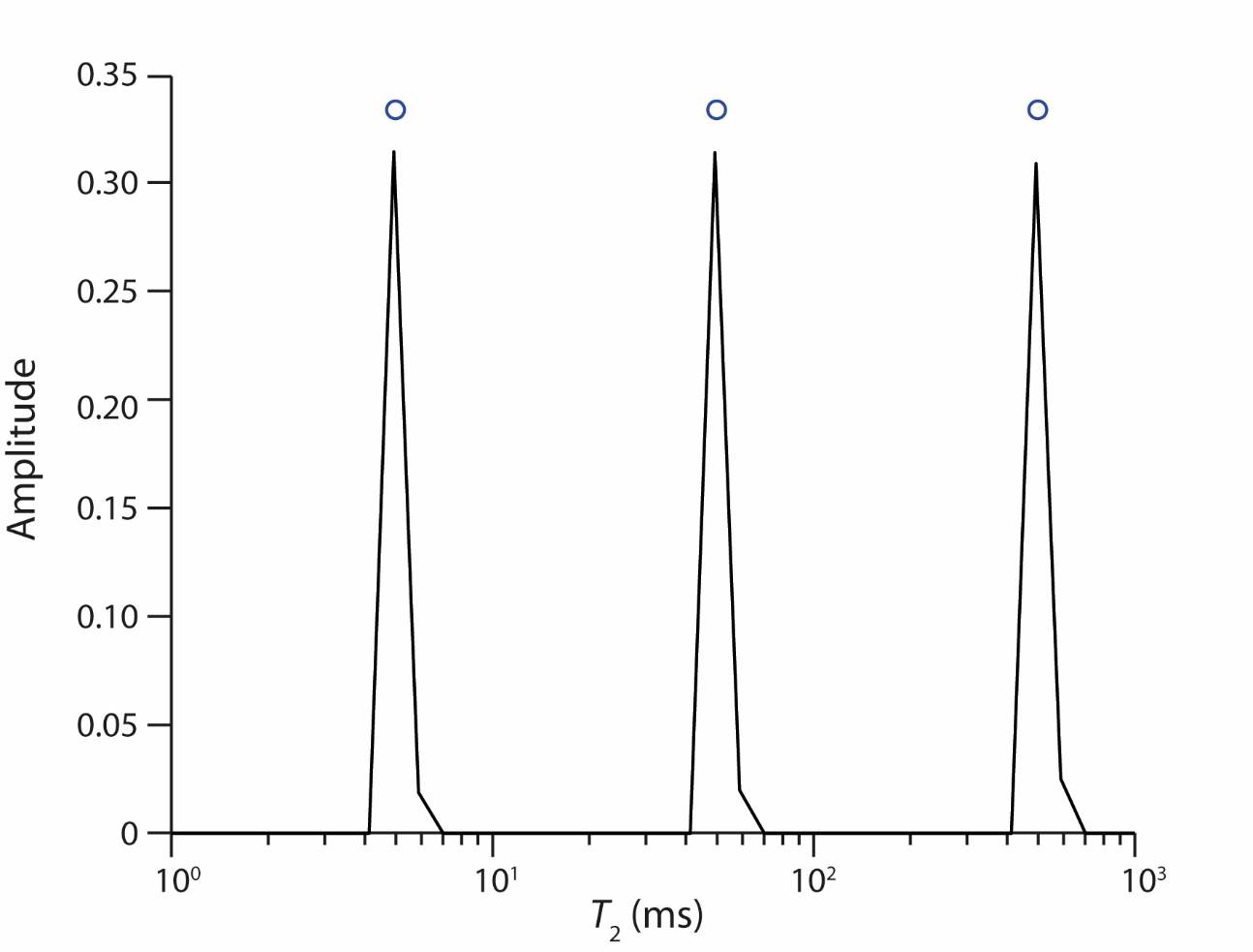 Continuous model
T2: 5 to 500 ms
Amplitudes: const.

TE: 1 ms
SNR: 10 000

Basis: 1 to 1000 ms
	40 points
	100 points
	200 points
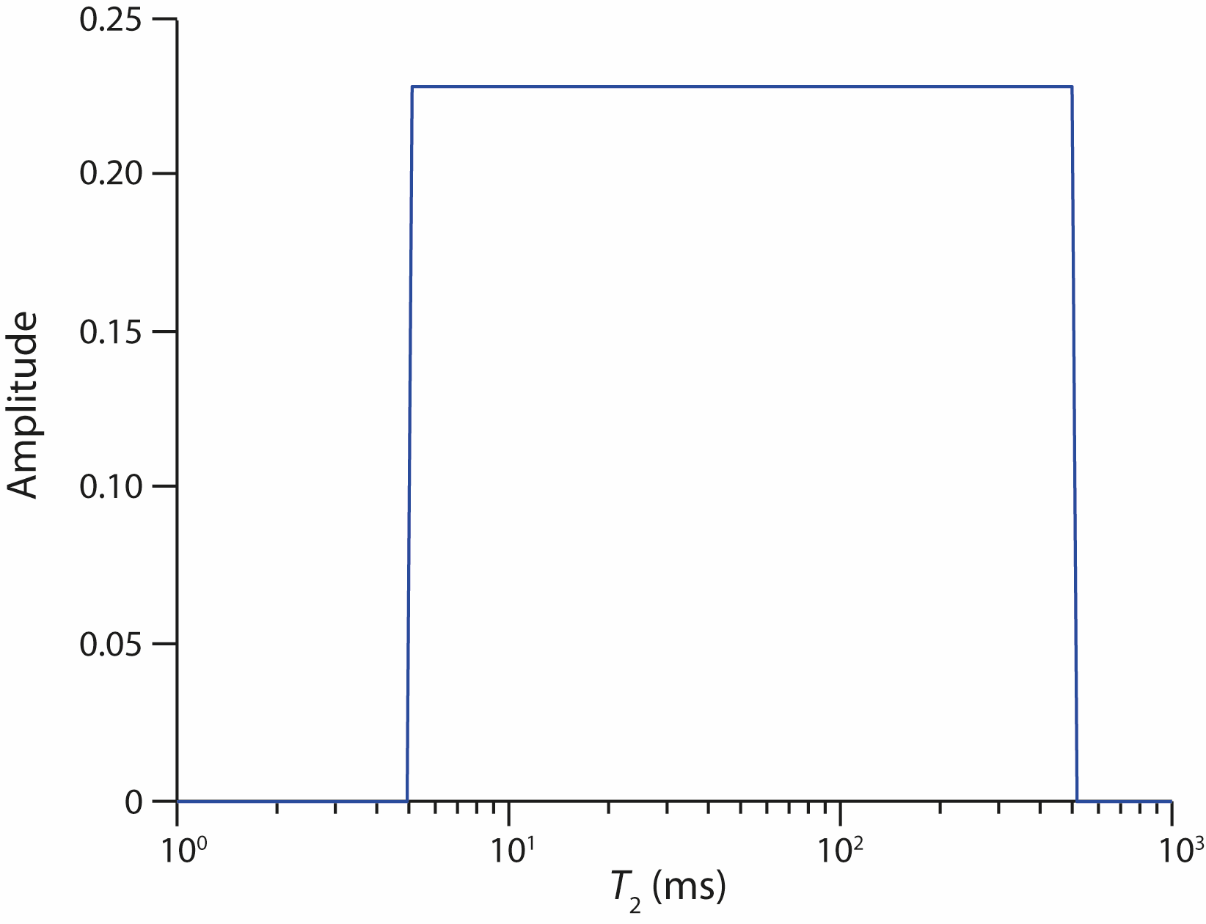 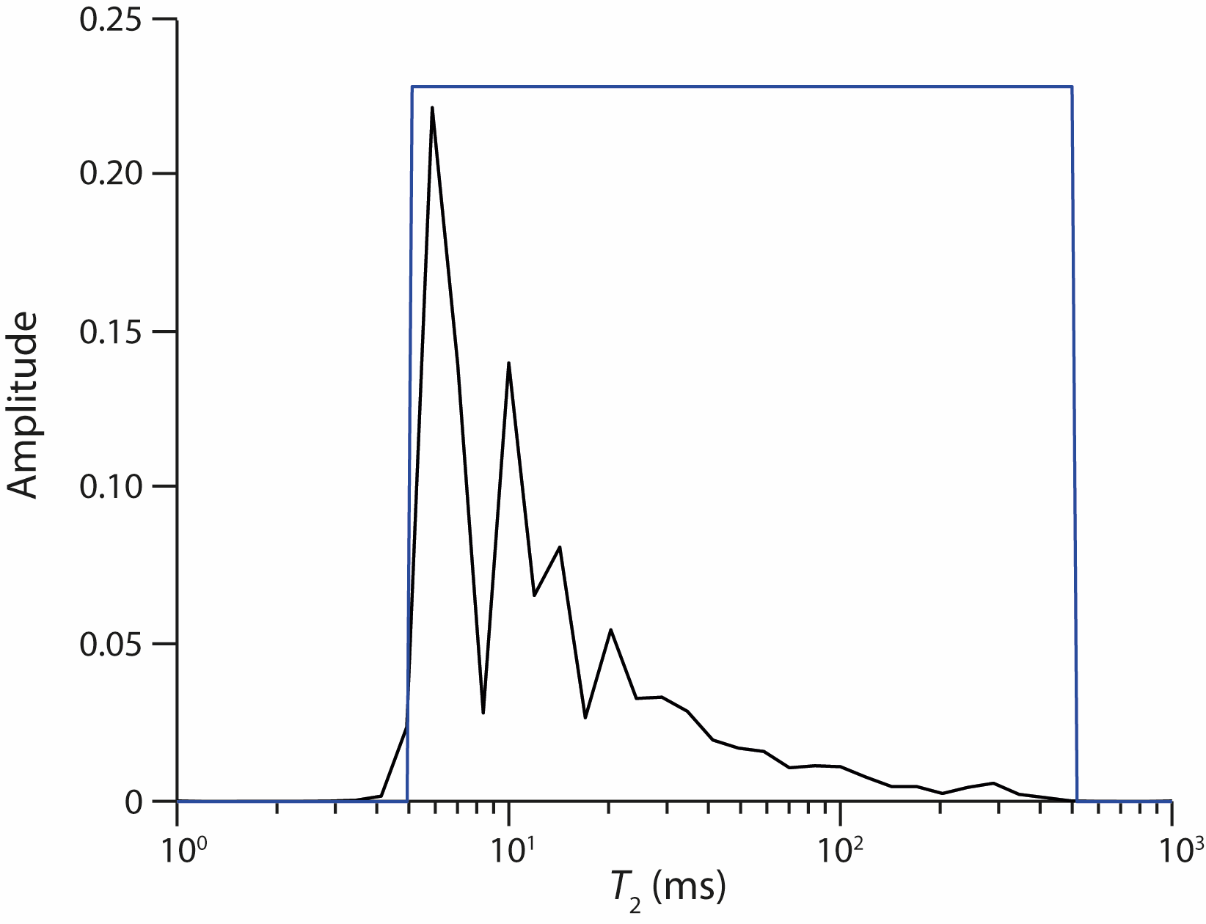 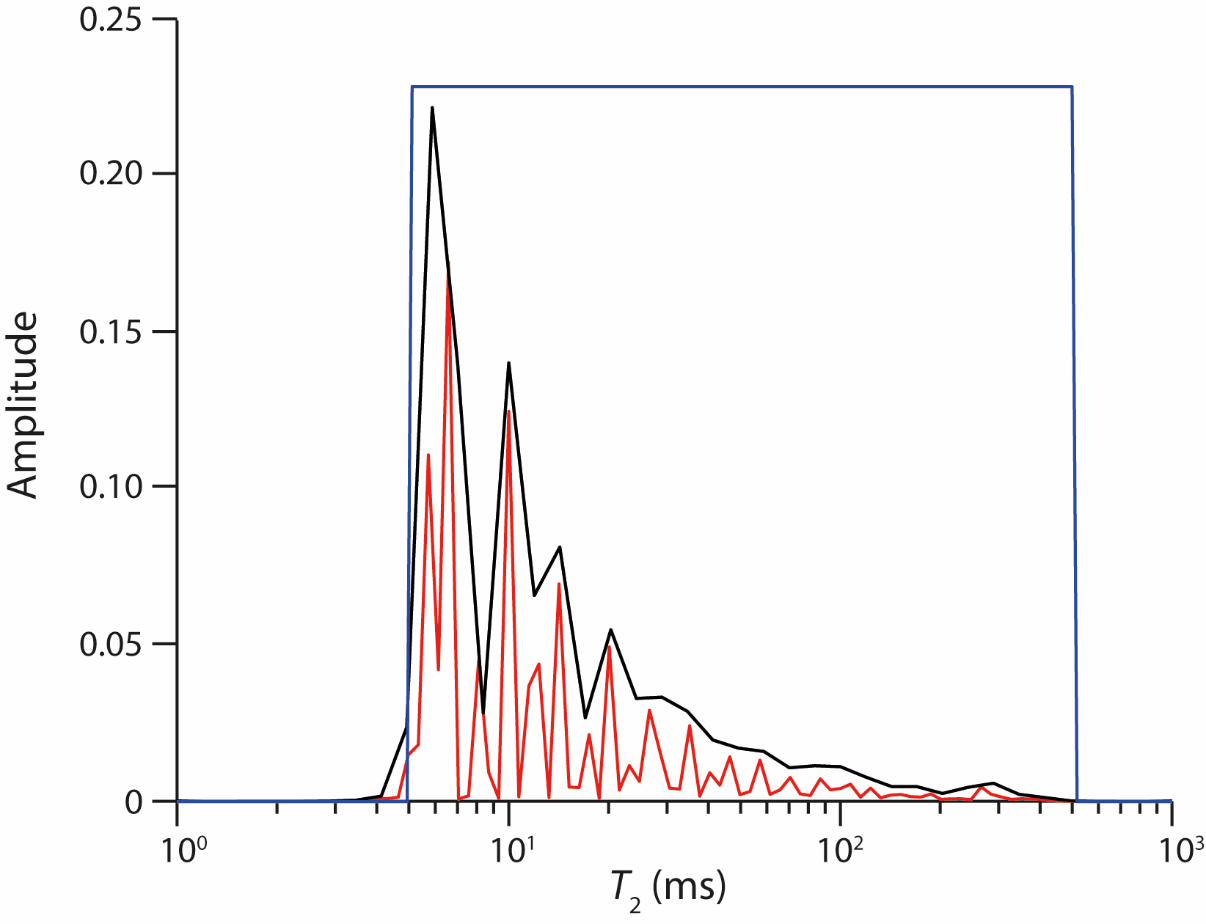 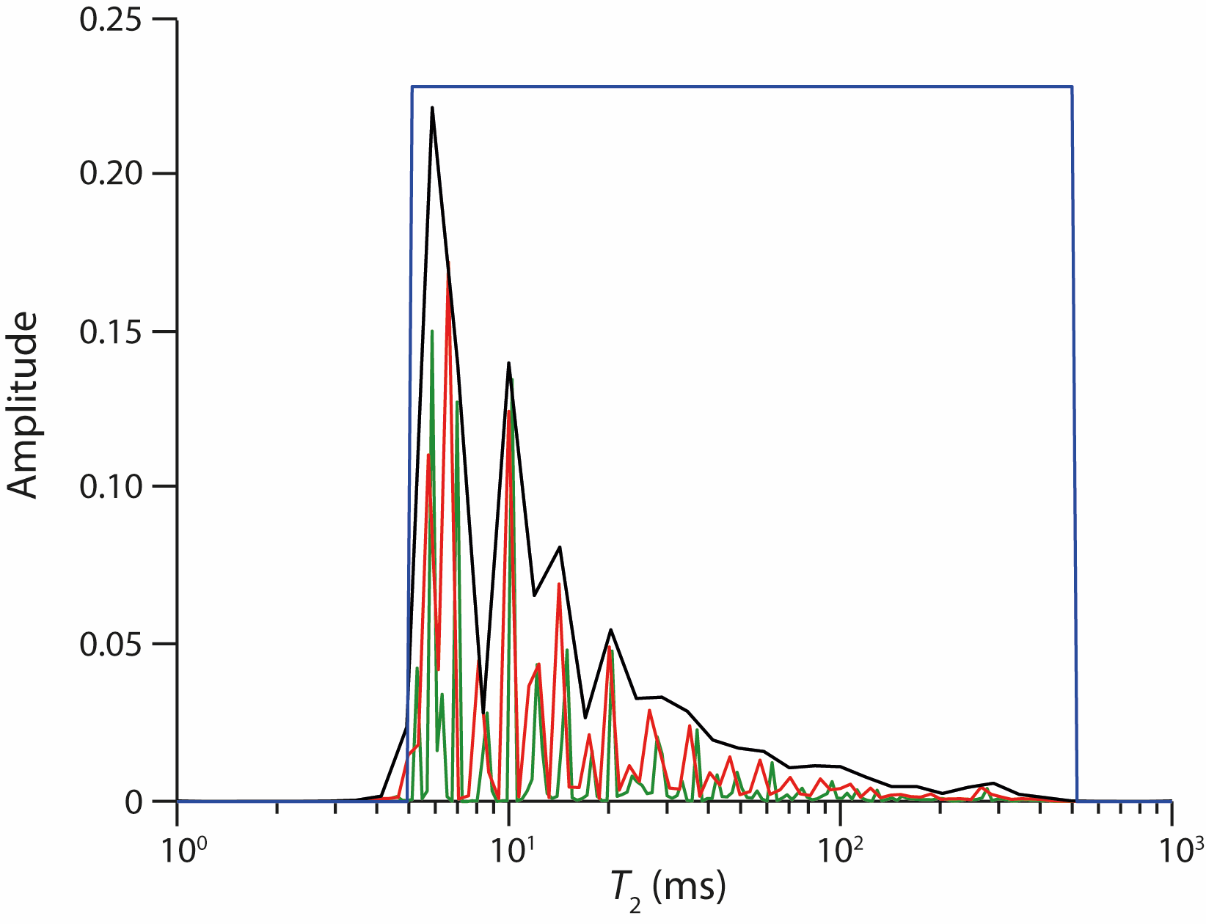 Pseudo-continuous model
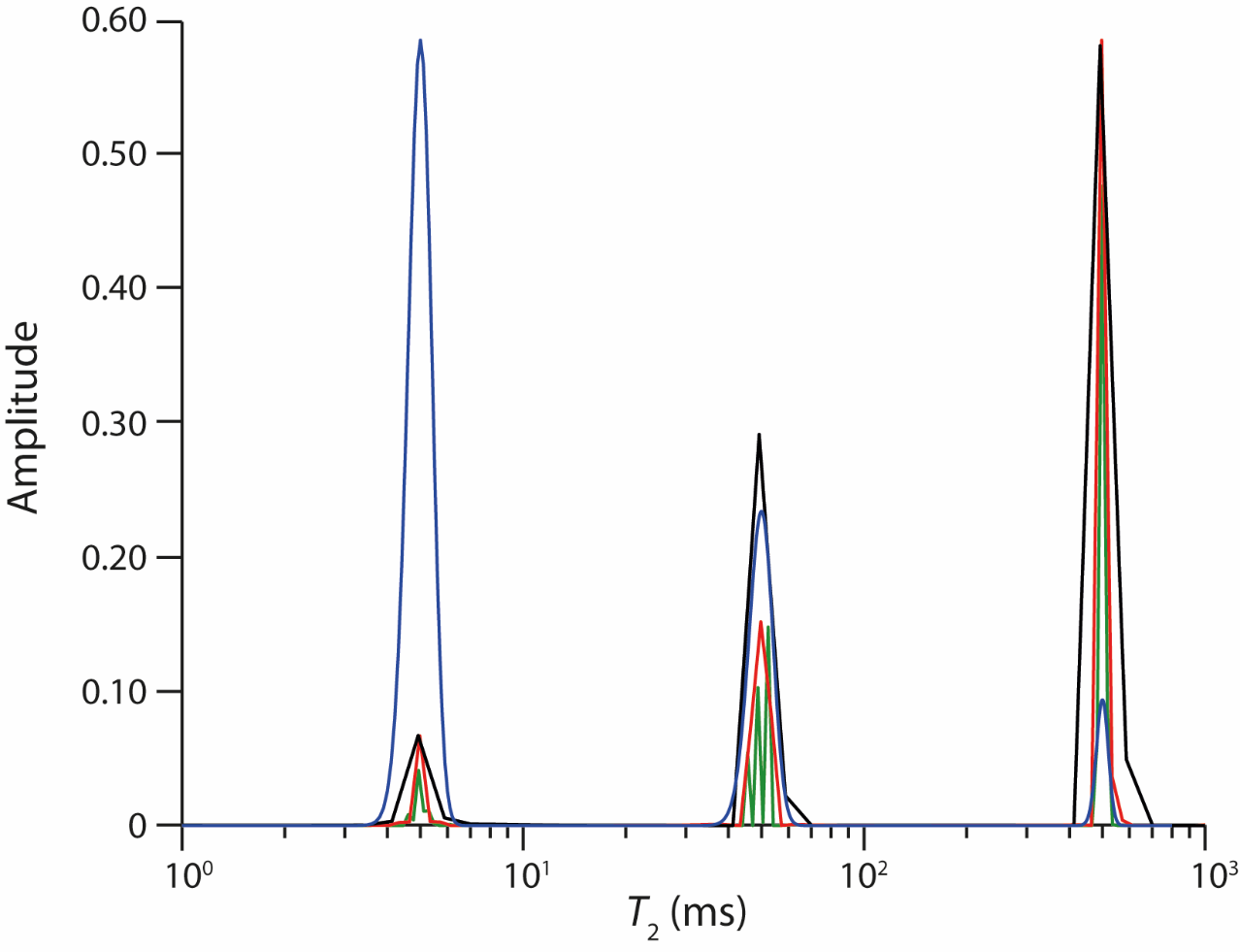 T2: 5, 50, 500 ms
Amplitudes: 1, 4, 8

TE: 1 ms
SNR: 10 000

Basis: 1 to 1000 ms
	40 points
	100 points
	200 points
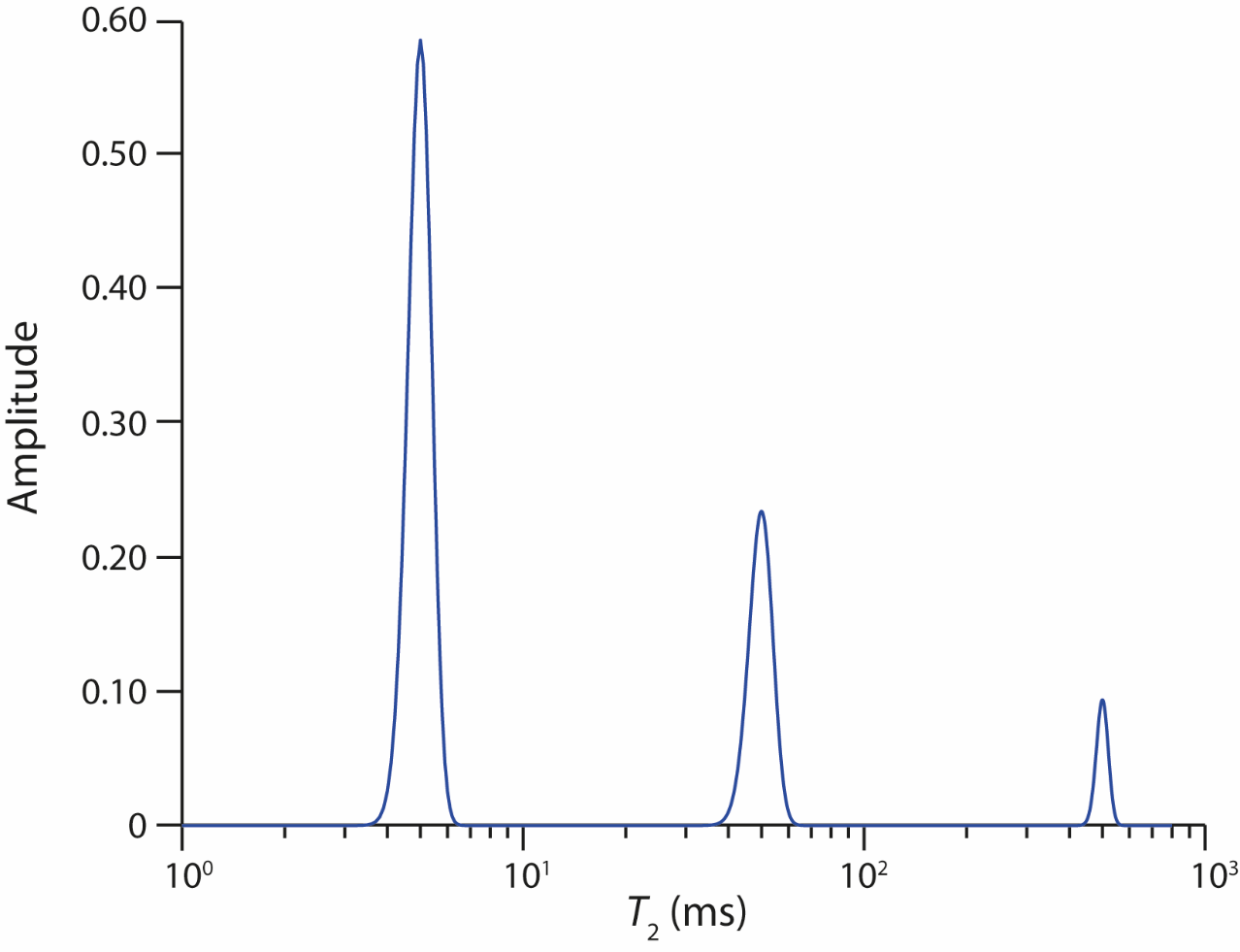 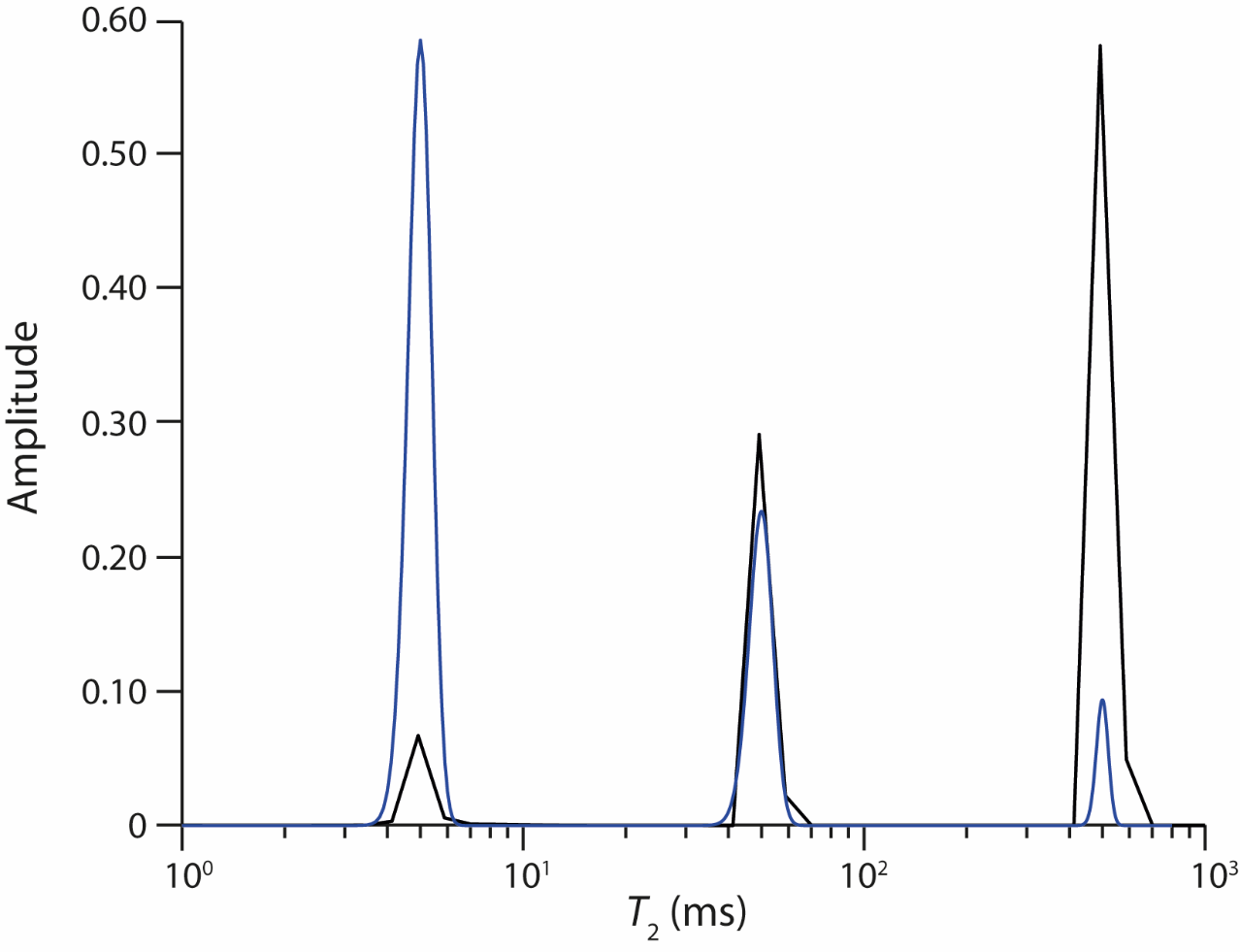 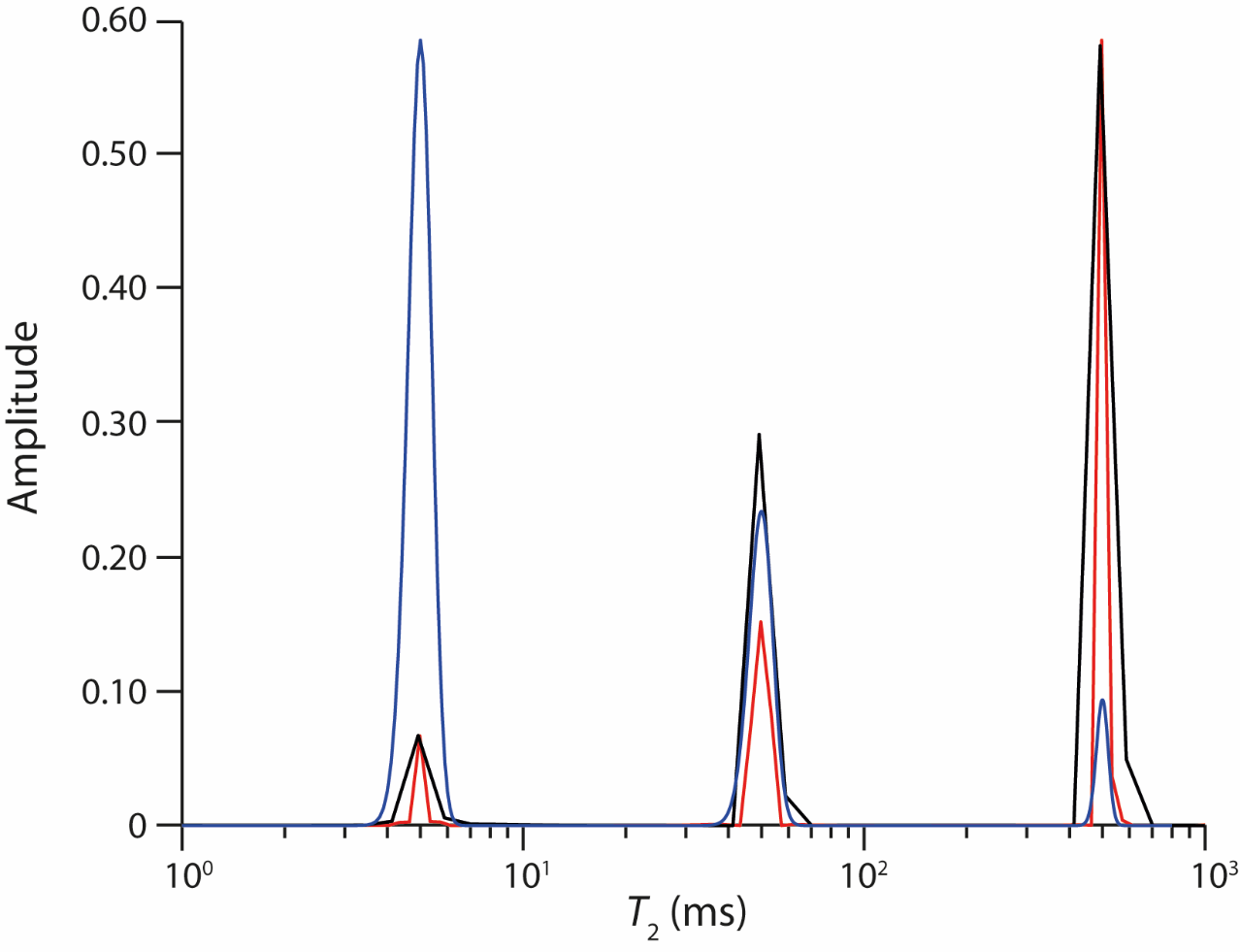 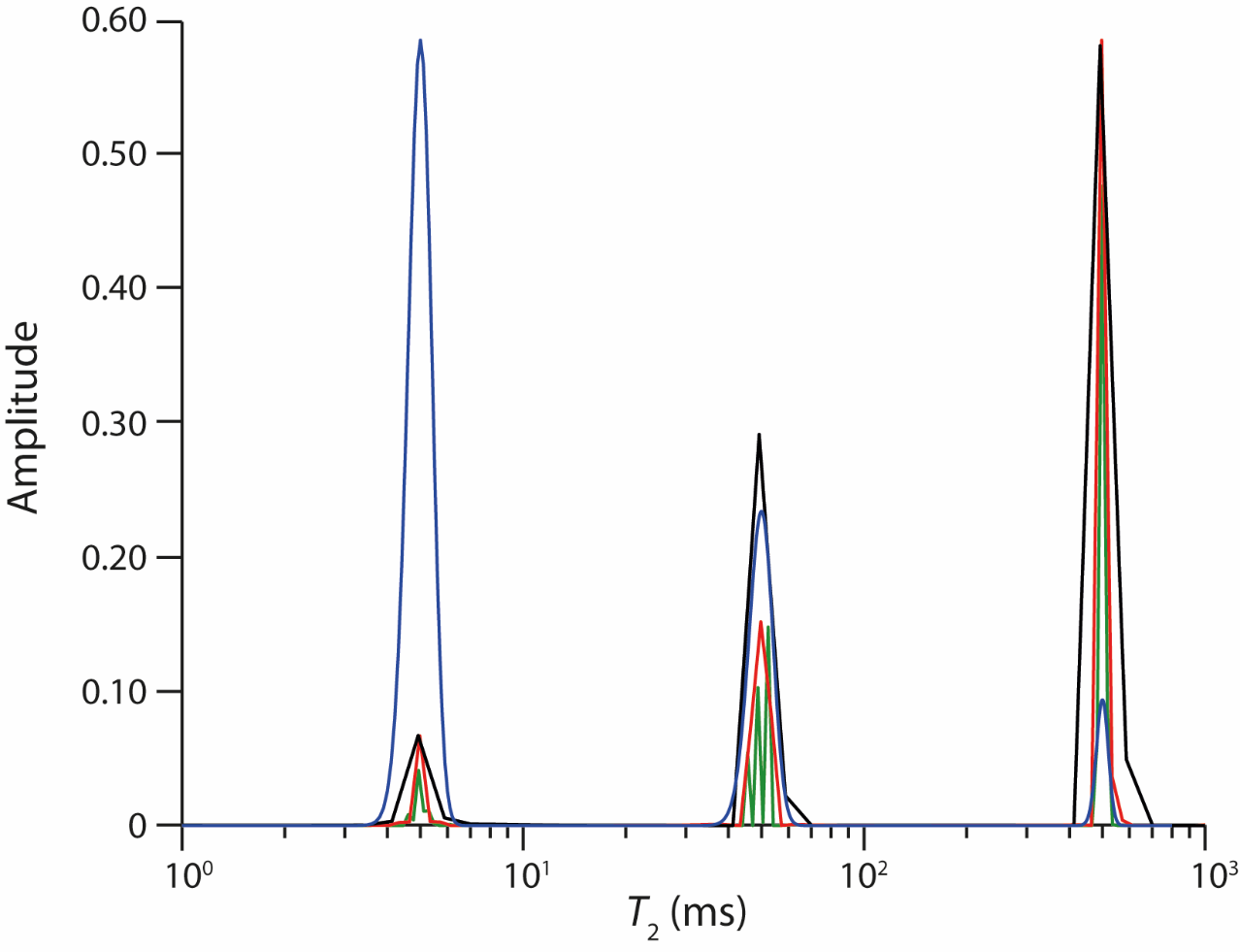 Conclusions from PDF representations
T2 amplitudes are biased

 T2 amplitudes are dependent on the NNLS decomposition basis
 Range of T2s (T2,min & T2,max)
 Density of the decomposition basis
Discrete model
Basis: 40 points
	  100 points
	  200 points
CDF
PDF
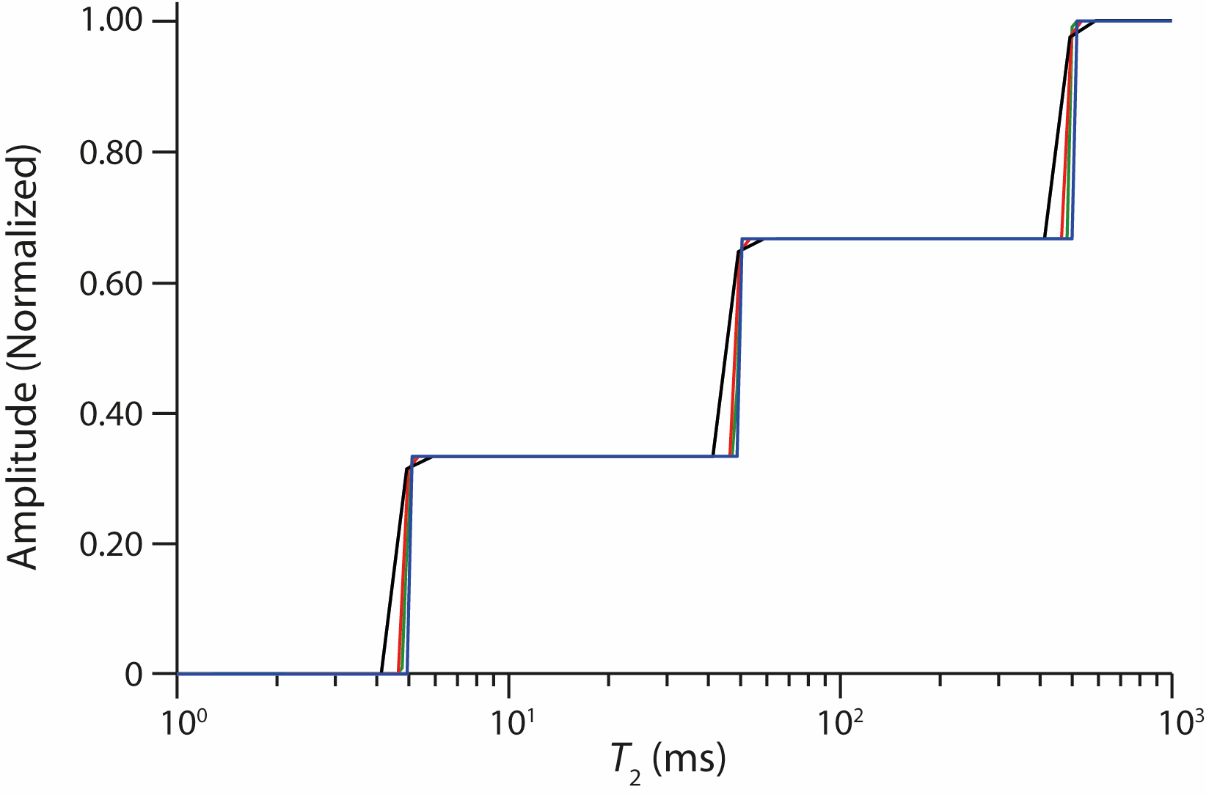 Basis: 40 points
	  100 points
	  200 points
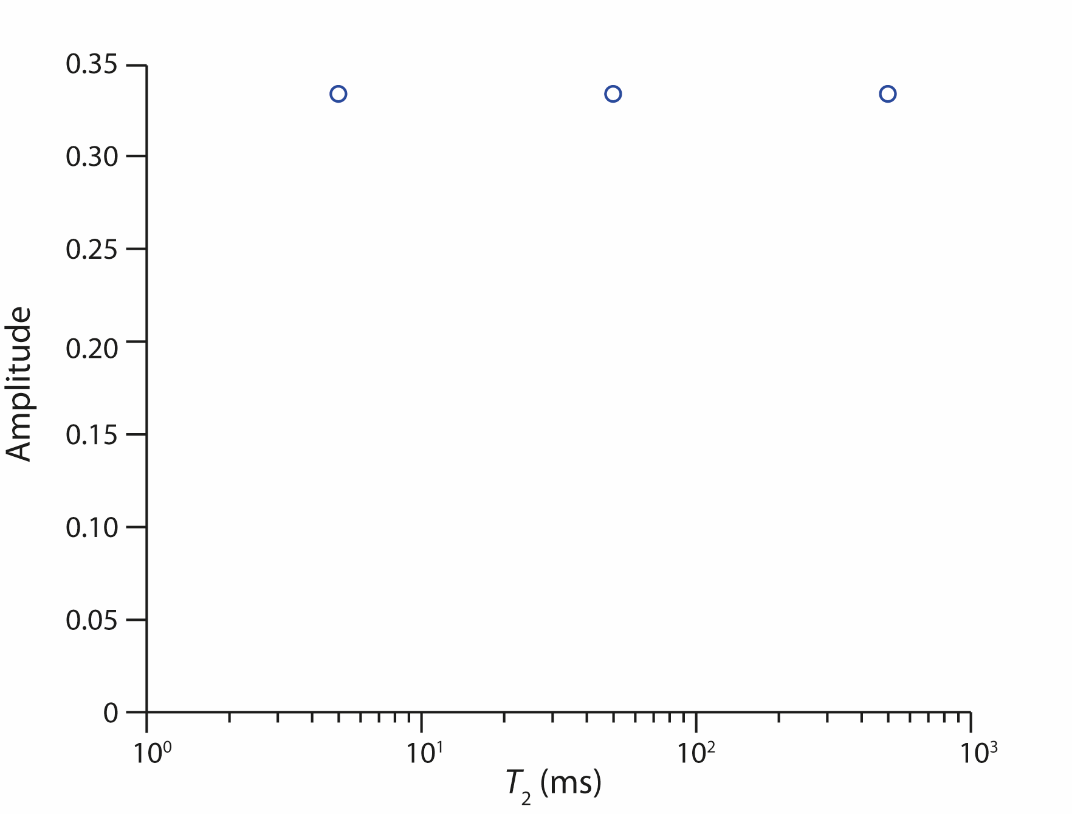 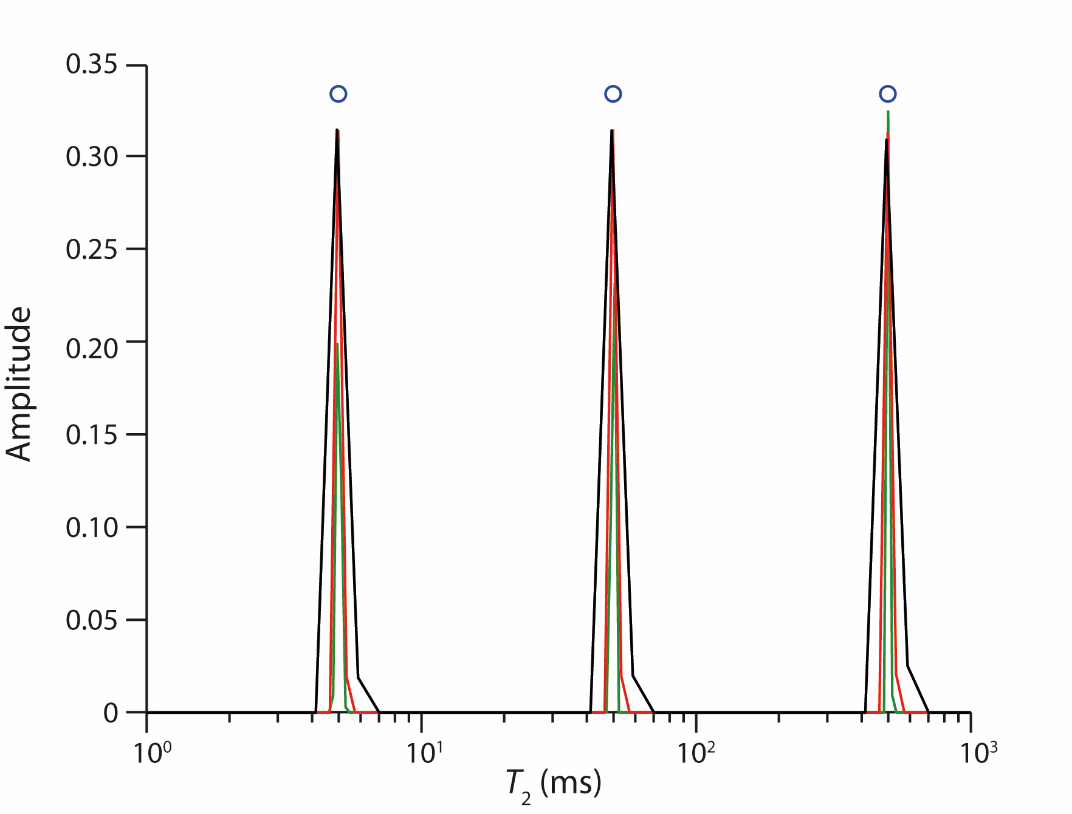 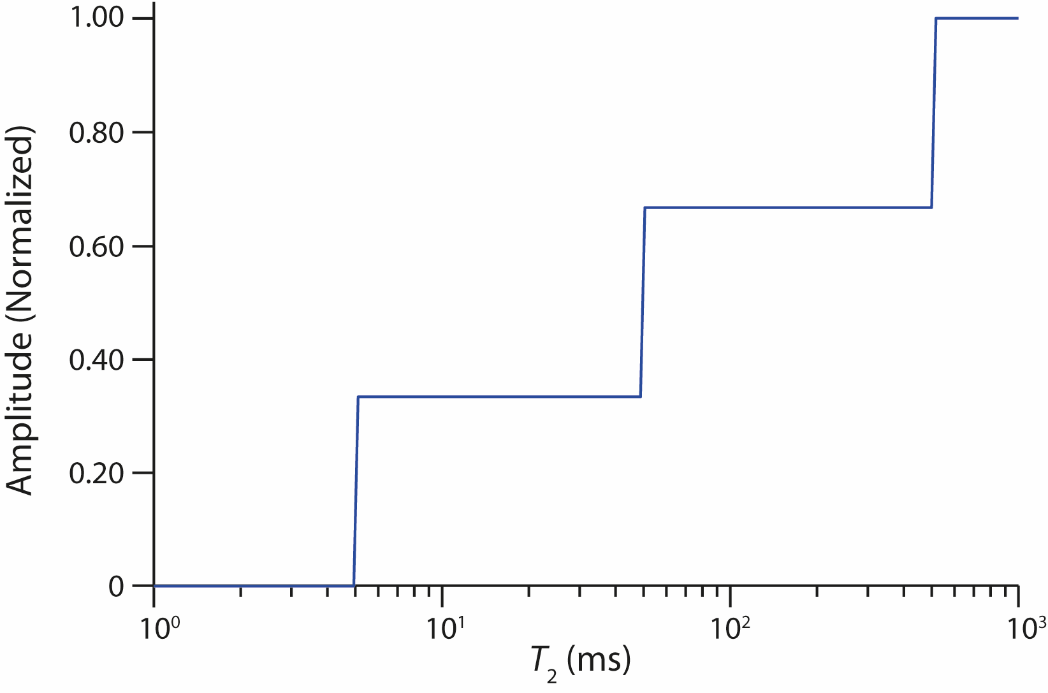 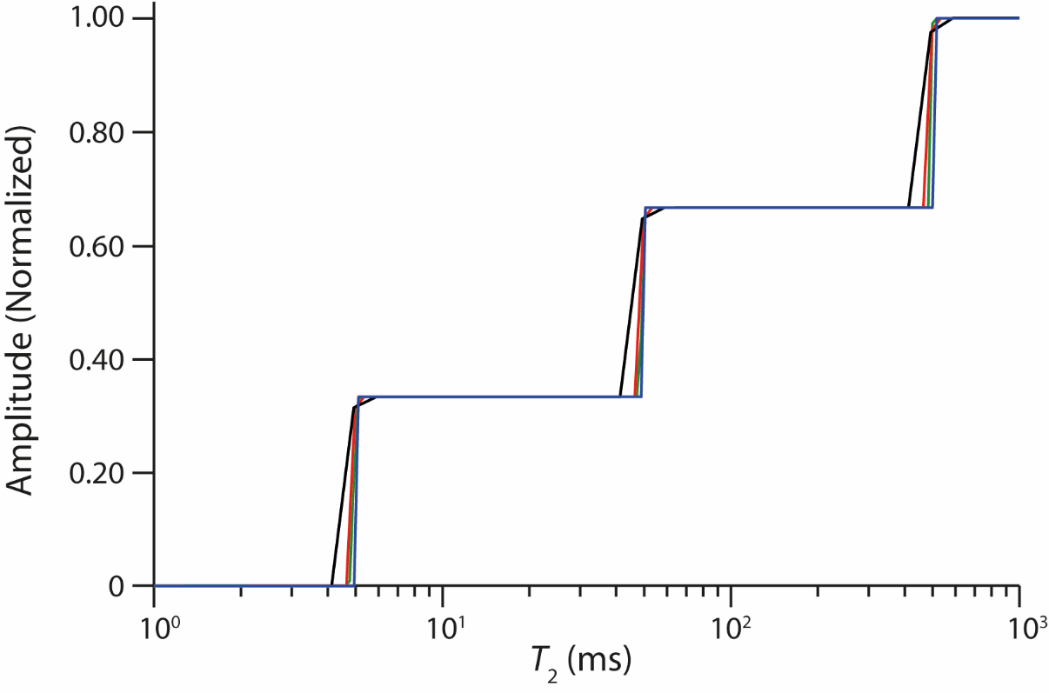 Cdf plateaus = True amplitudes
Continuous model
Basis: 40 points
	  100 points
	  200 points
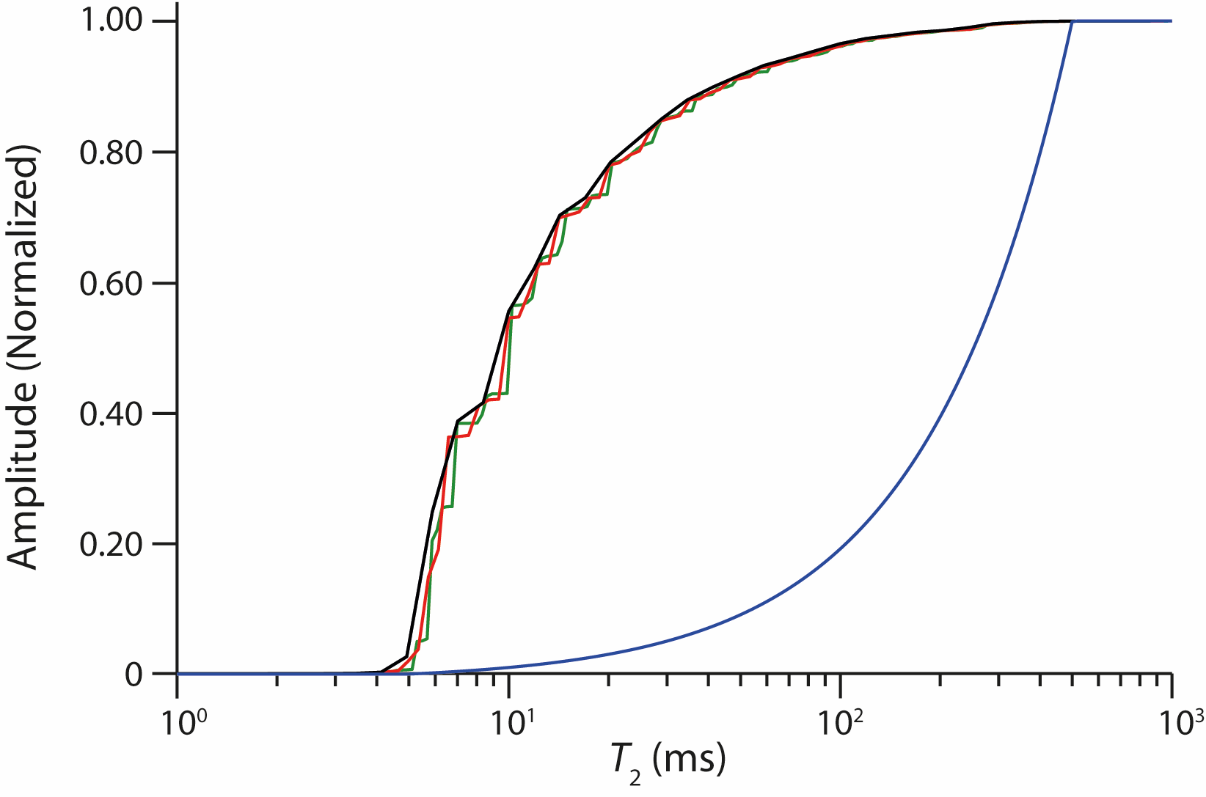 [Speaker Notes: The NNLS response shape is different because the T2 density is more important at shorter T2s]
Pseudo-continuous model
Basis: 40 points
	  100 points
	  200 points
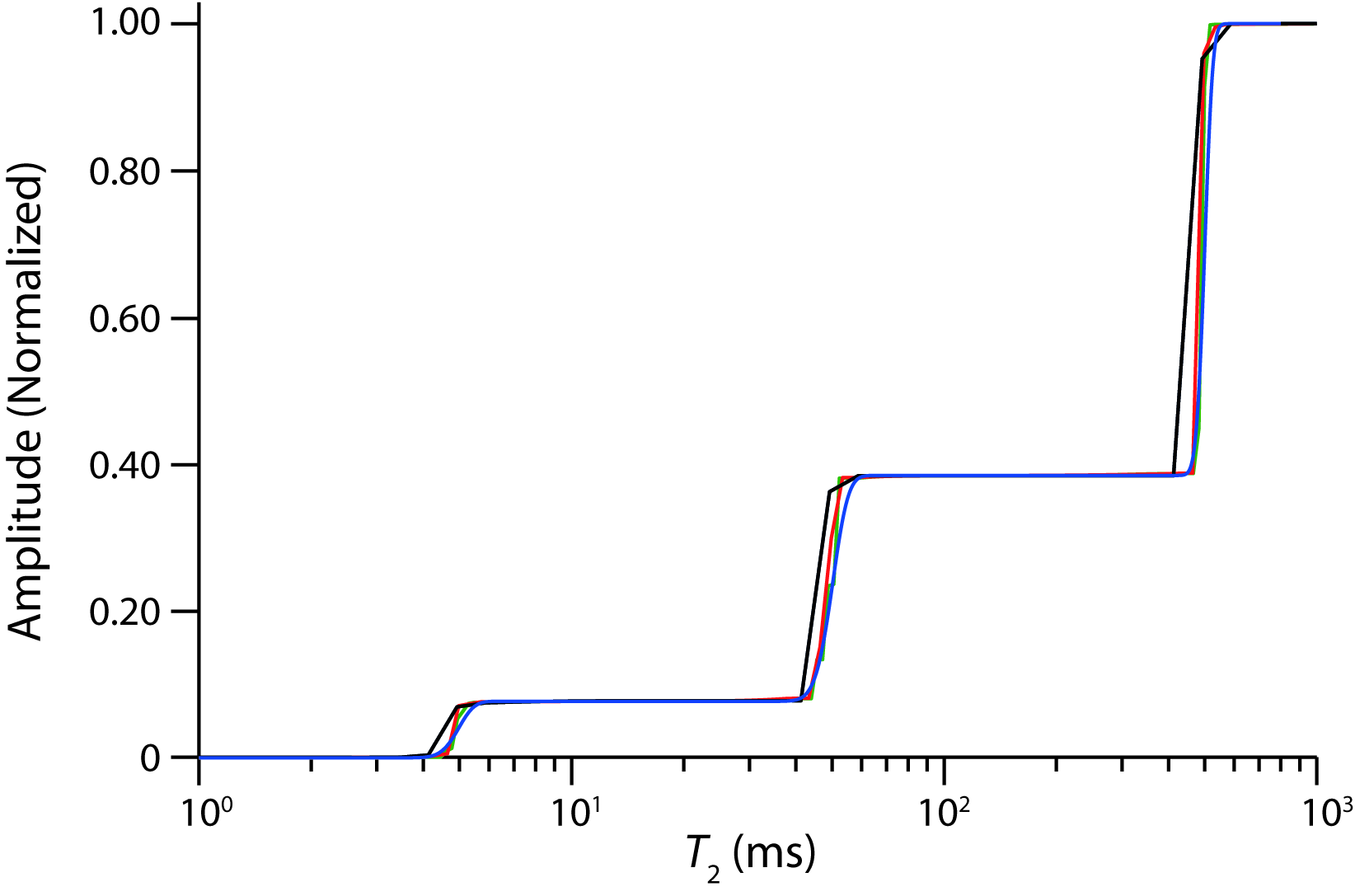 Analysis of CDF representations
Amplitude at a plateau = Amplitude of this T2 component

 Unbiased amplitudes for the different models

 Insensitive to the decomposition basis
Influence of the SNR
Basis: 100 points
SNR: 100 
	 1,000
	 10,000
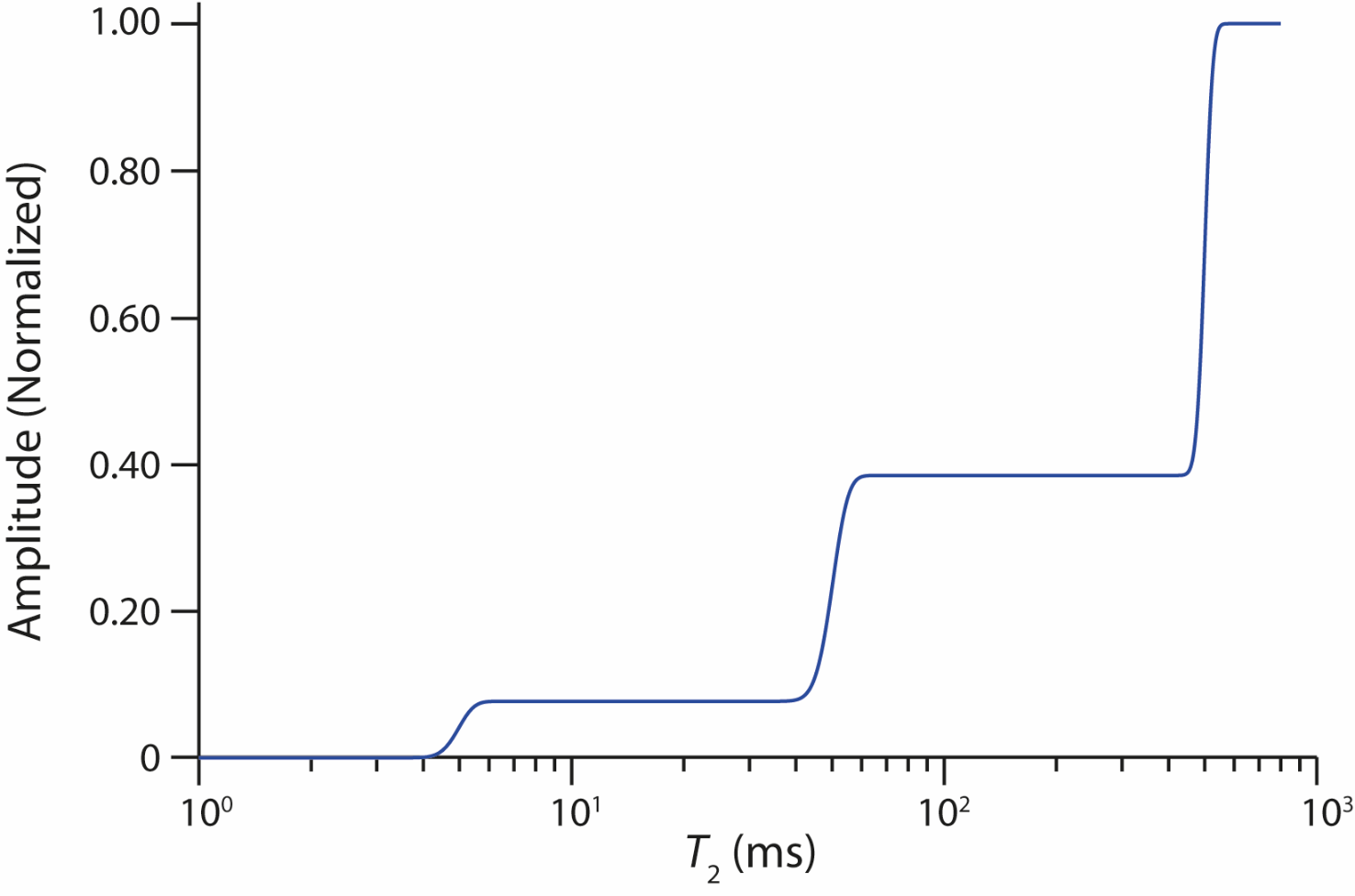 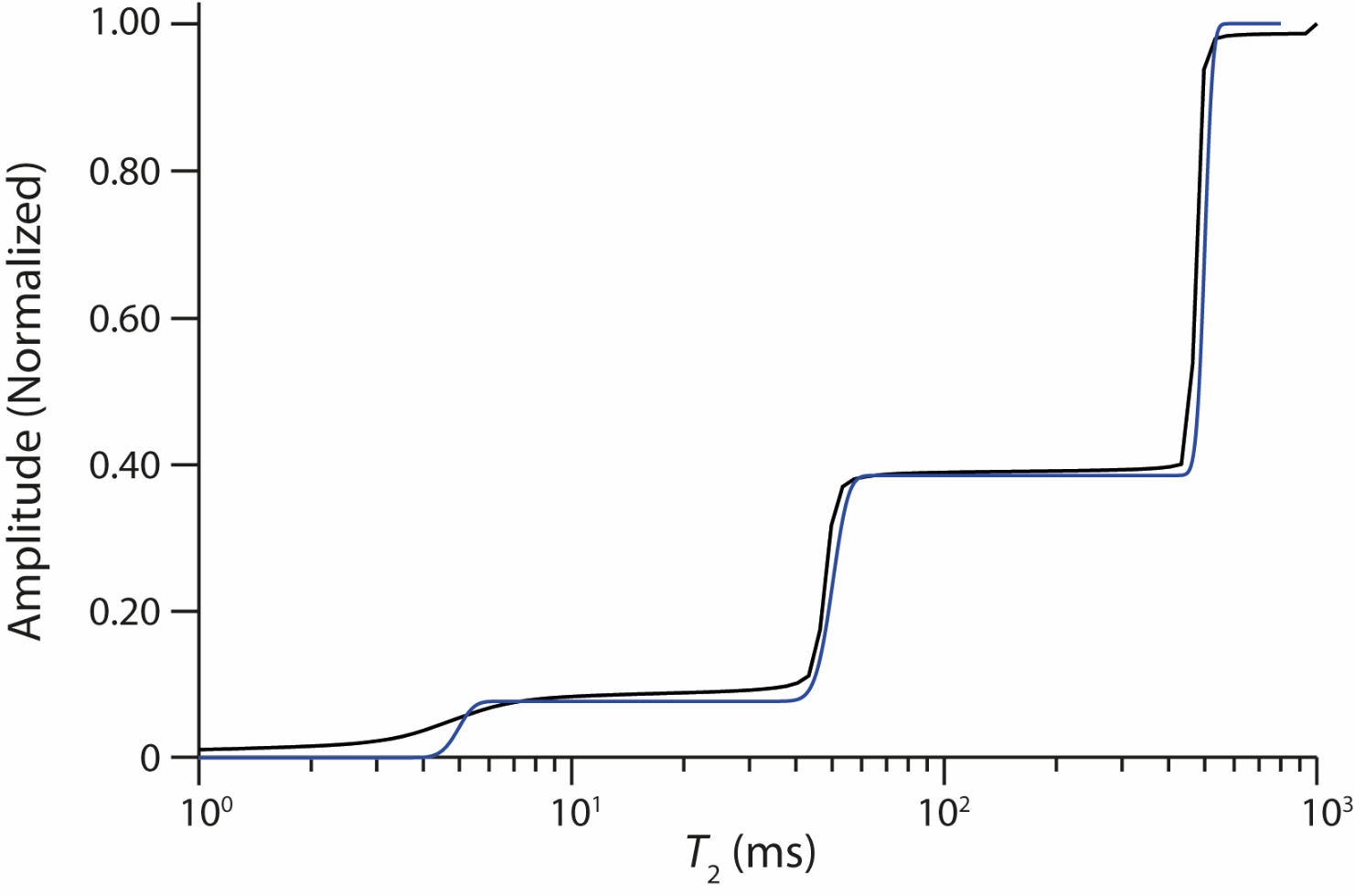 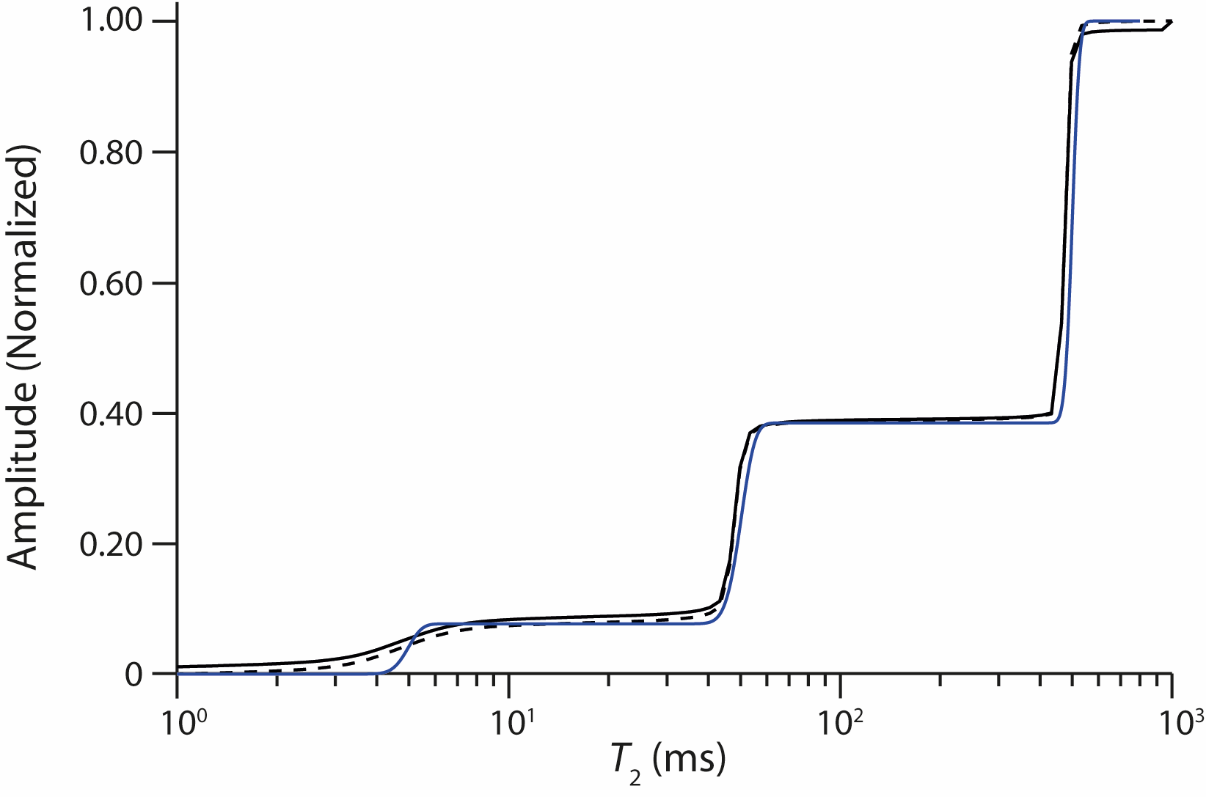 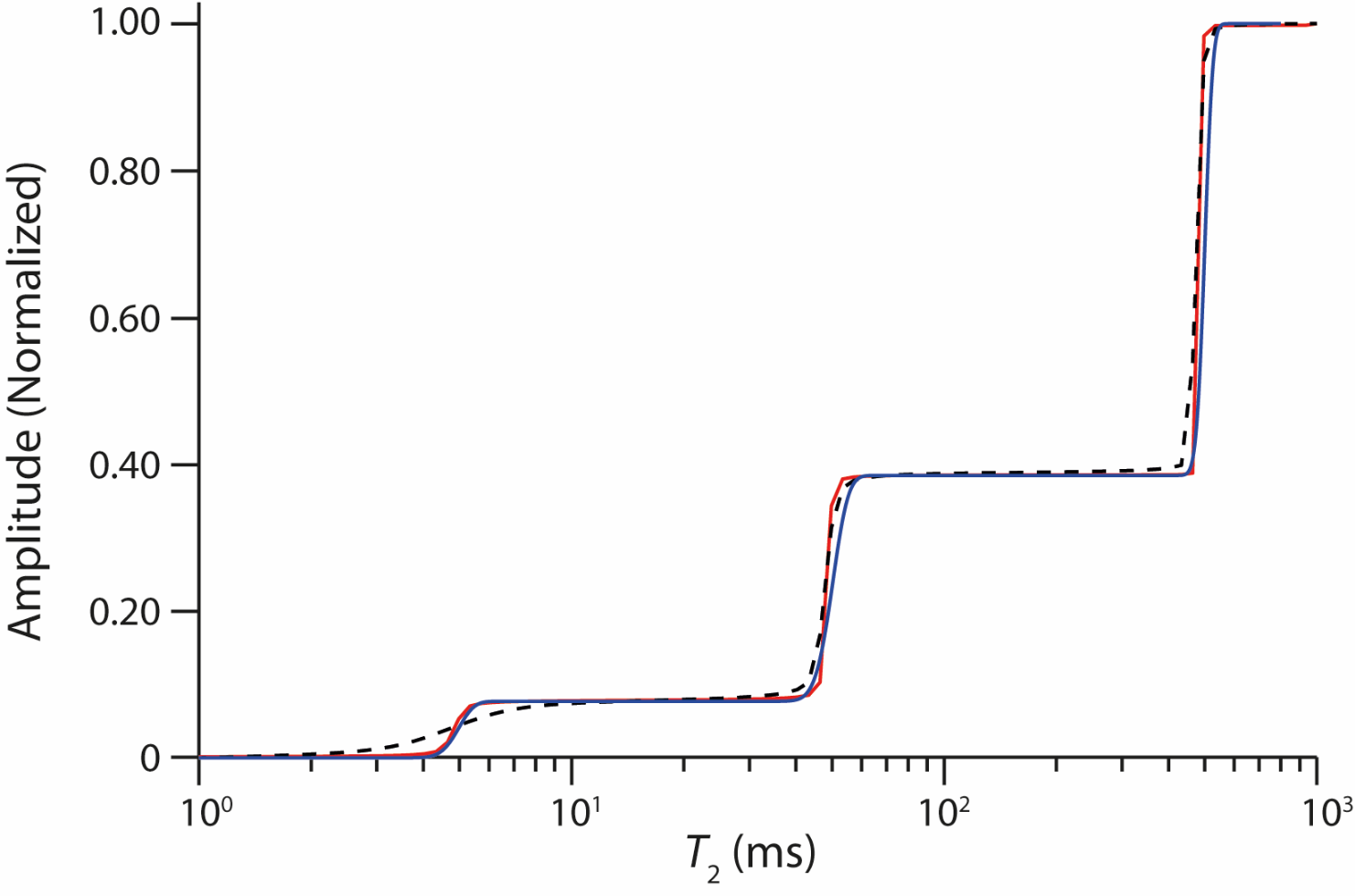 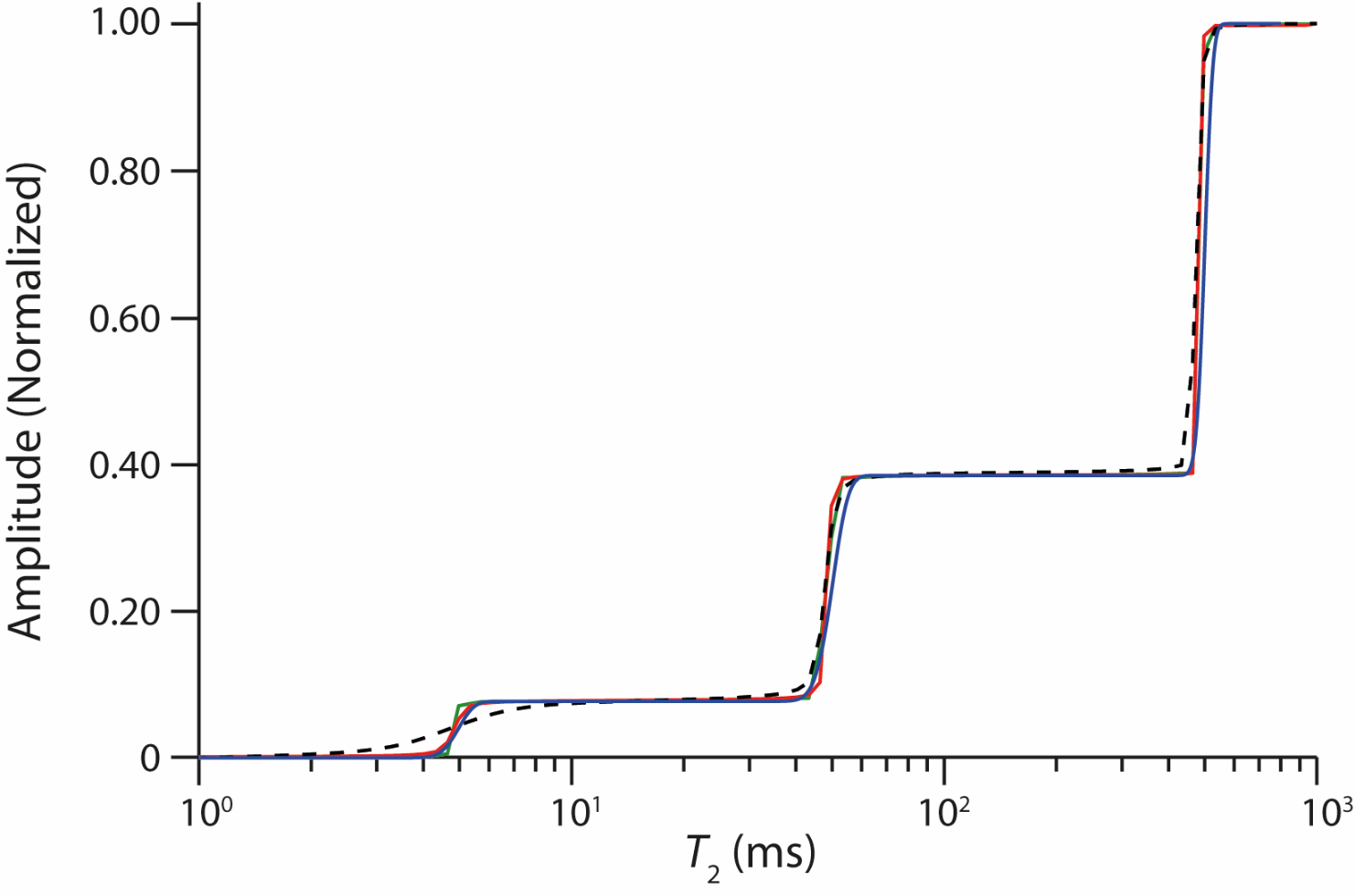 Influence of T2,min
Basis: 100 points
SNR 10,000
T2,min: 1/5 TE (0.2 ms)
	  1/2 TE (0.5 ms)
	  TE (1 ms)
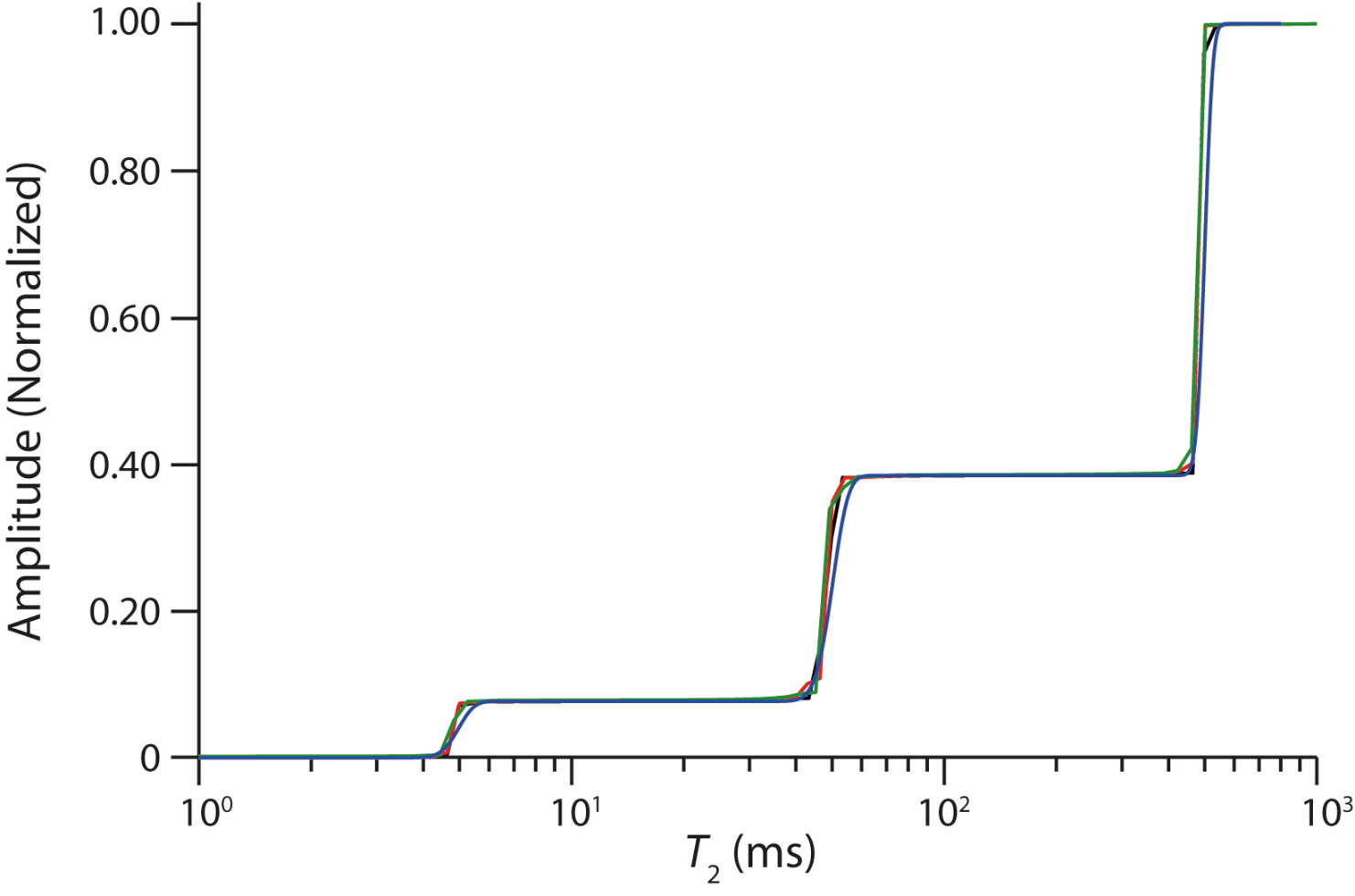 Influence of T2,min
Basis: 100 points
SNR 1,000
T2,min: 1/5 TE (0.2 ms)
	  1/2 TE (0.5 ms)
	  TE (1 ms)
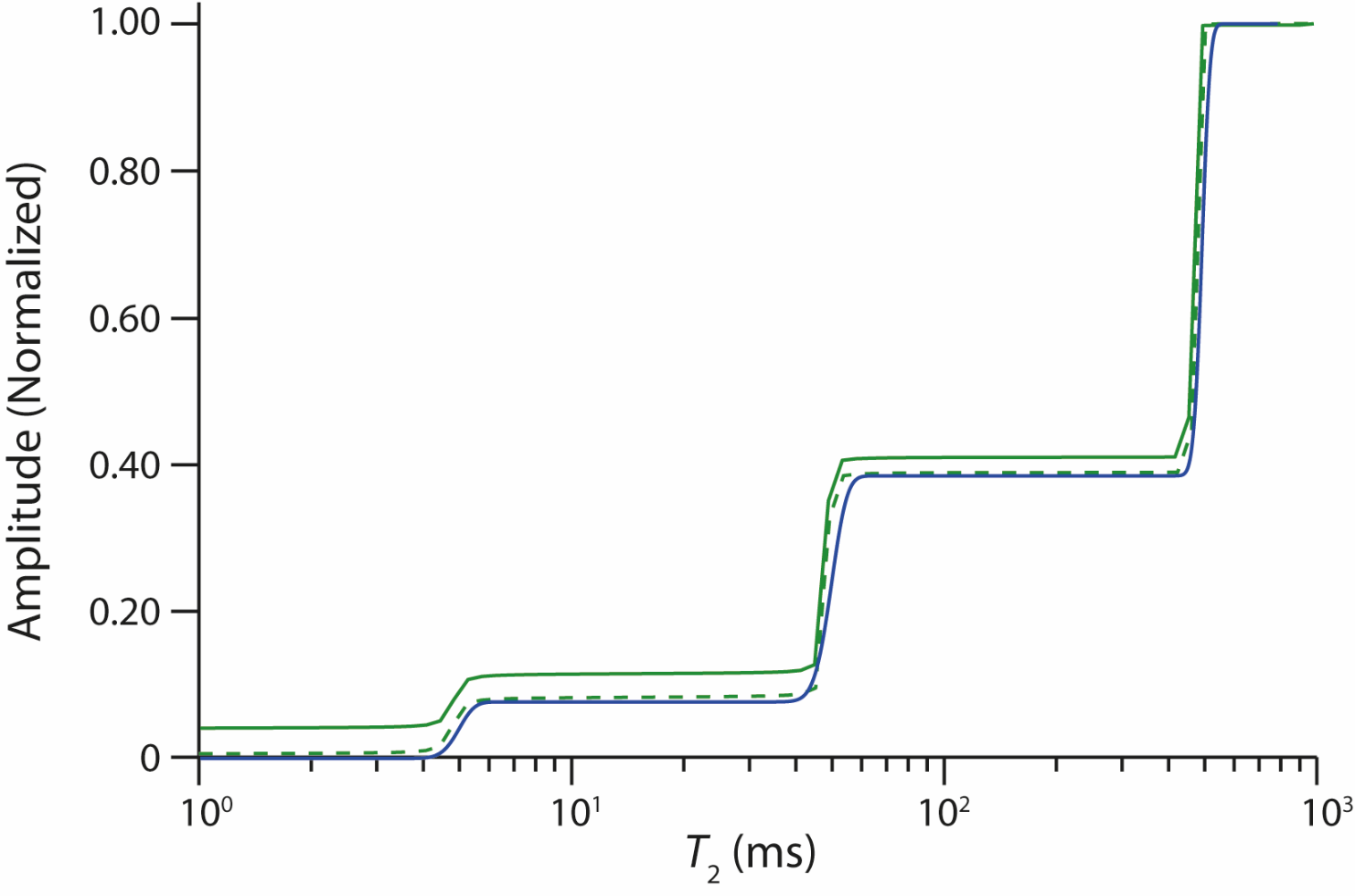 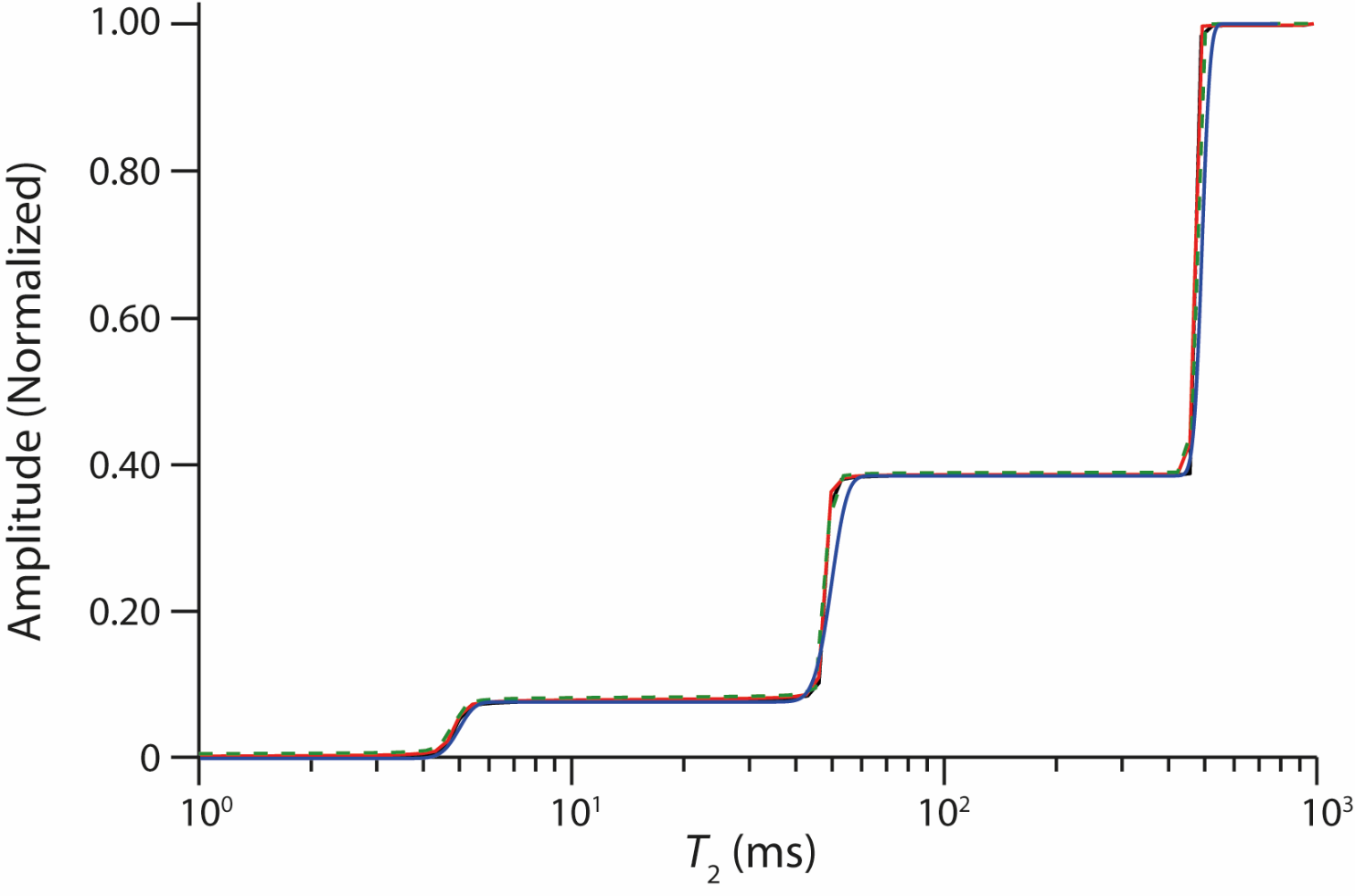 CDF vs regularization
Basis: 40 points
SNR 100
Processing:  CDF
		  L2, Fixed l (1.015)
		  L2, CV l
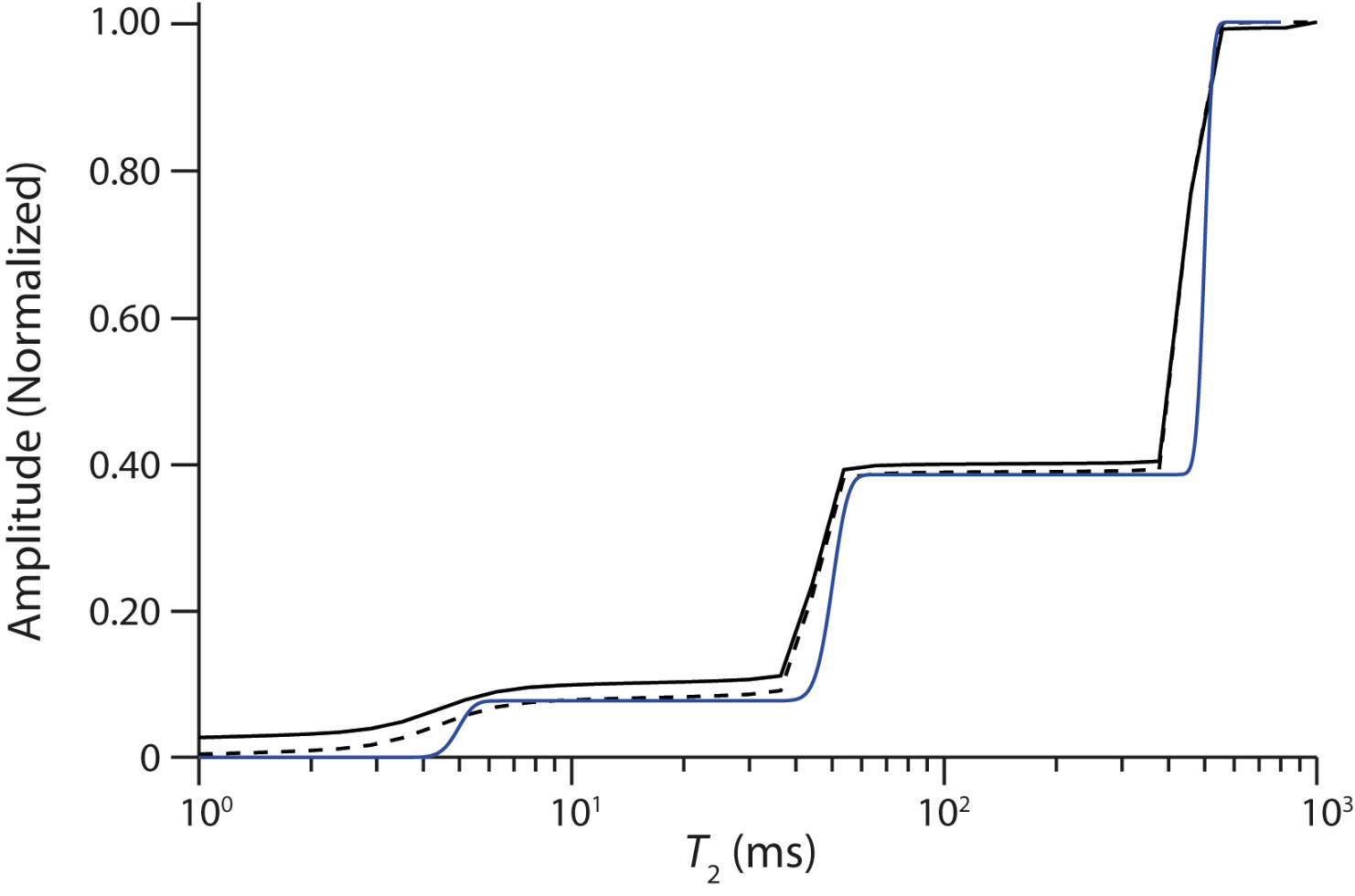 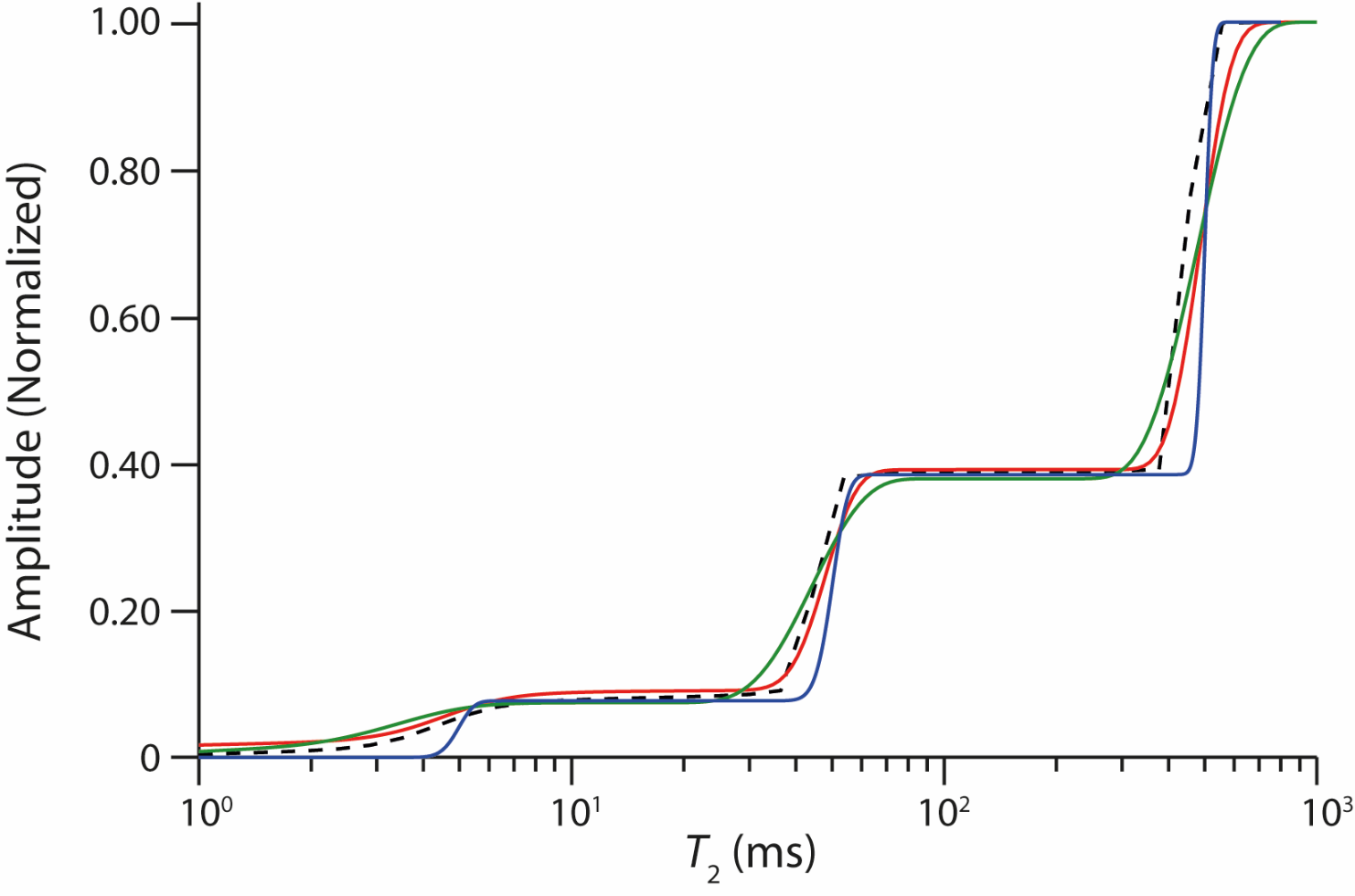 Pros and cons of NNLS-CDF
Robust analysis based on undisputable constraints 

 Few user-dependent parameters set

 T2 amplitudes at the plateaus informative for most of the applications
Thank you for your attention